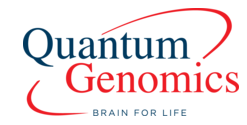 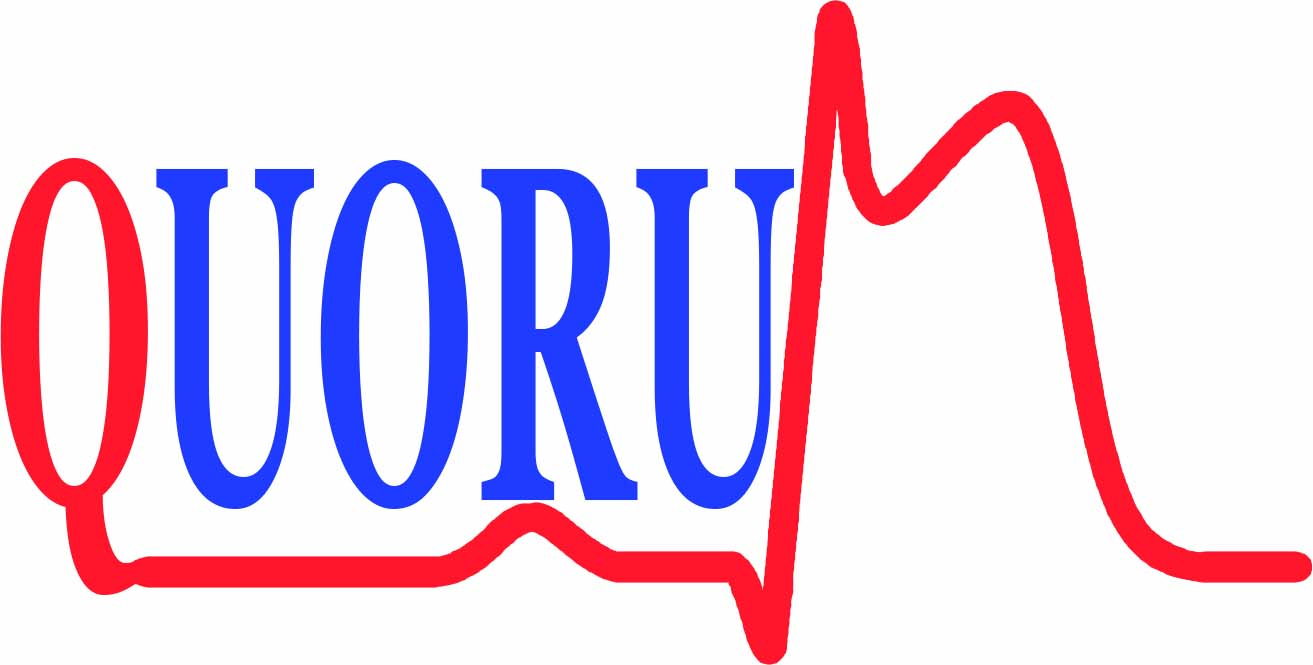 Brain Aminopeptidase A Inhibition with Firibastat to Prevent Left Ventricular Dysfunction after Acute Myocardial Infarction
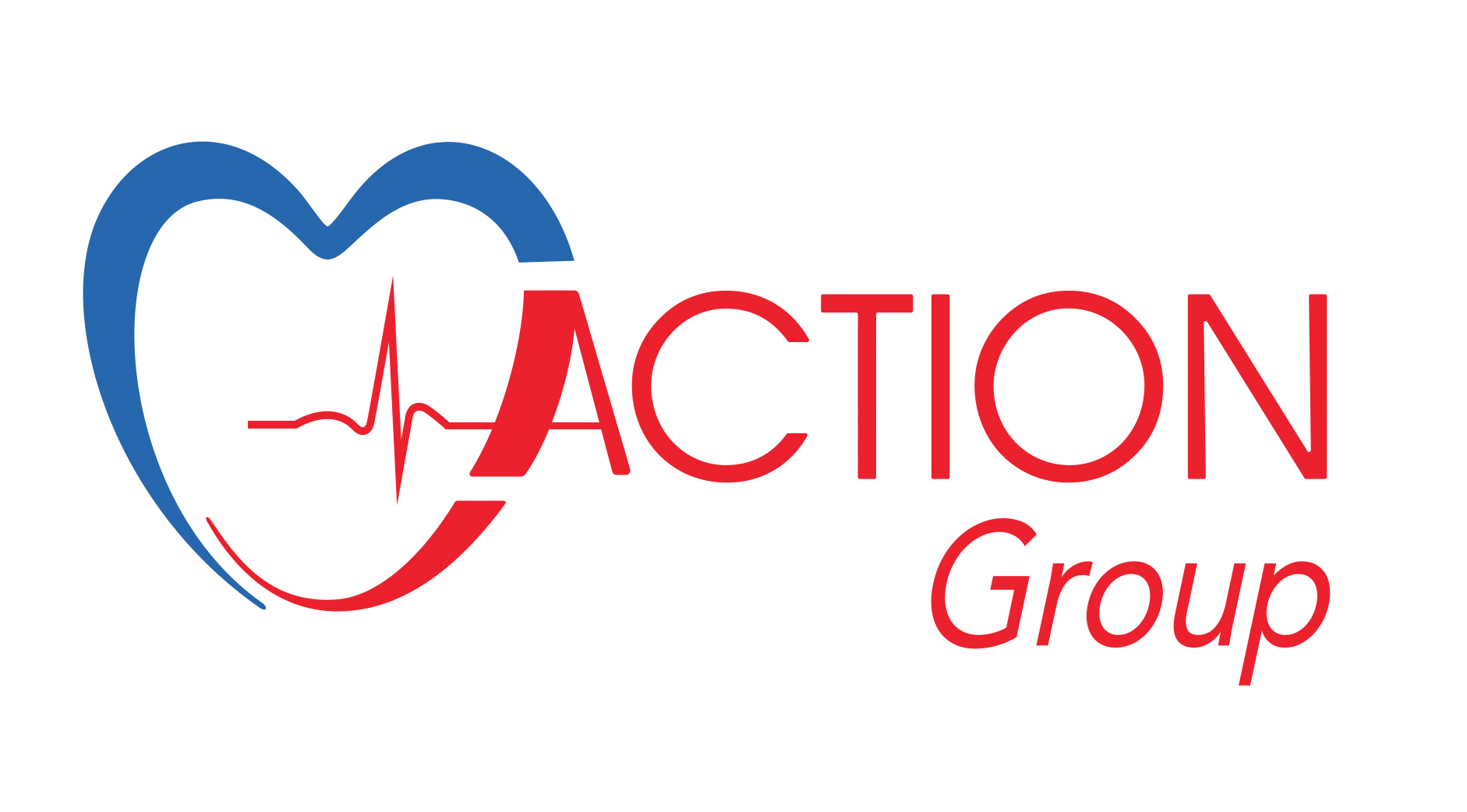 RESULTS OF THE QUORUM TRIAL
Quantum Genomics Firibastat or Ramipril after Acute Myocardial Infarction for Prevention of Left Ventricular Dysfunction
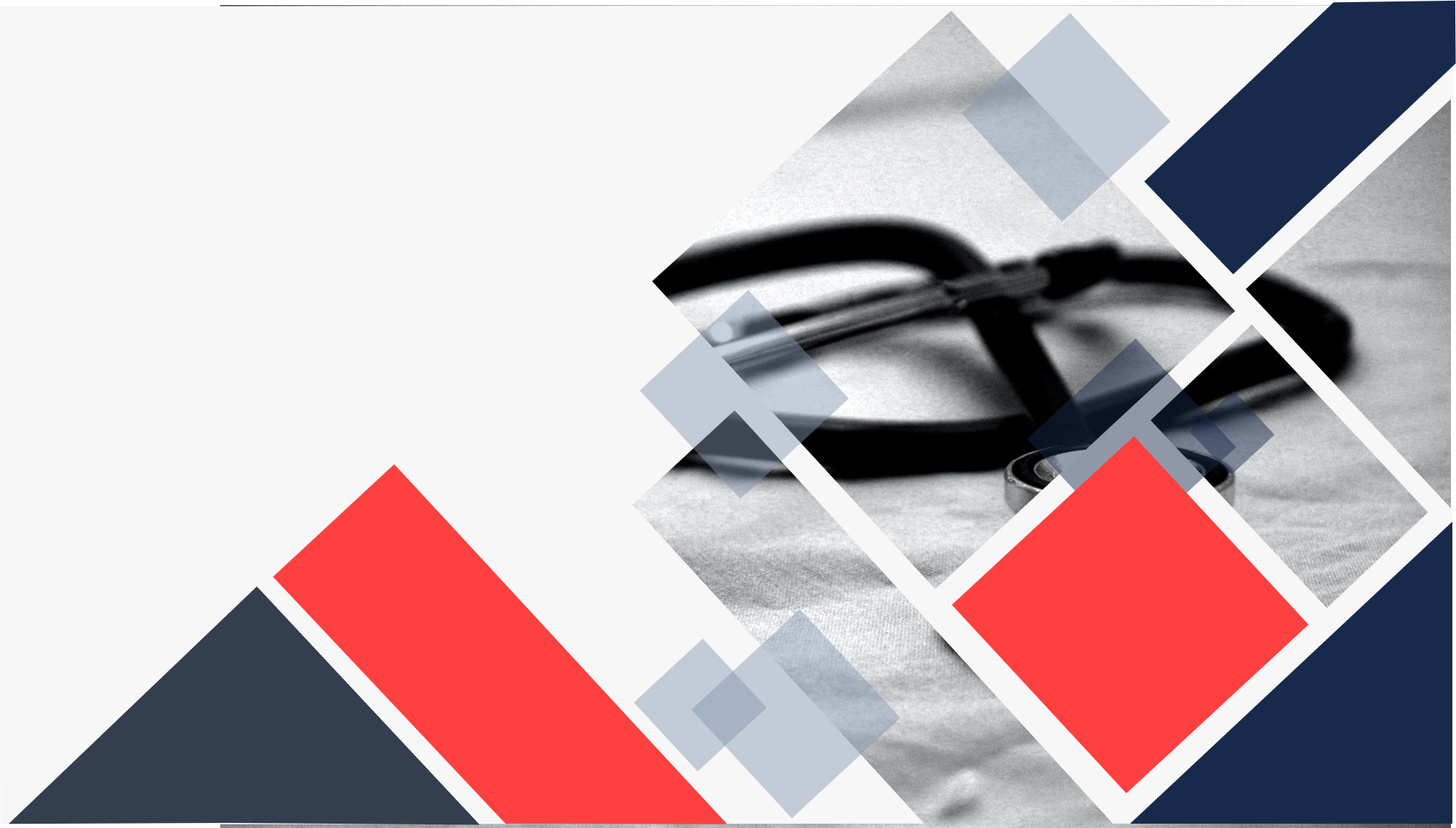 Gilles Montalescot, MD,a John Alexander b, Fabrice Balavoine c, Bruno Besse c, 
Angel Cequier-Fillat d, Harald Darius e, Scott Solomon f 
on behalf of the QUORUM investigators
From the a ACTION study group, Institut de Cardiologie (APHP), Sorbonne University, INSERM UMRS 1166, Hôpital Pitié-Salpêtrière, Paris, France; b Duke University, Raleigh, USA; c Quantum-Genomics, Paris, France; d University Hospital Bellvitge, Barcelona, Spain; e Vivantes, Berlin, Germany; f Brigham and Women Hospital, Harvard University, Boston, USA.
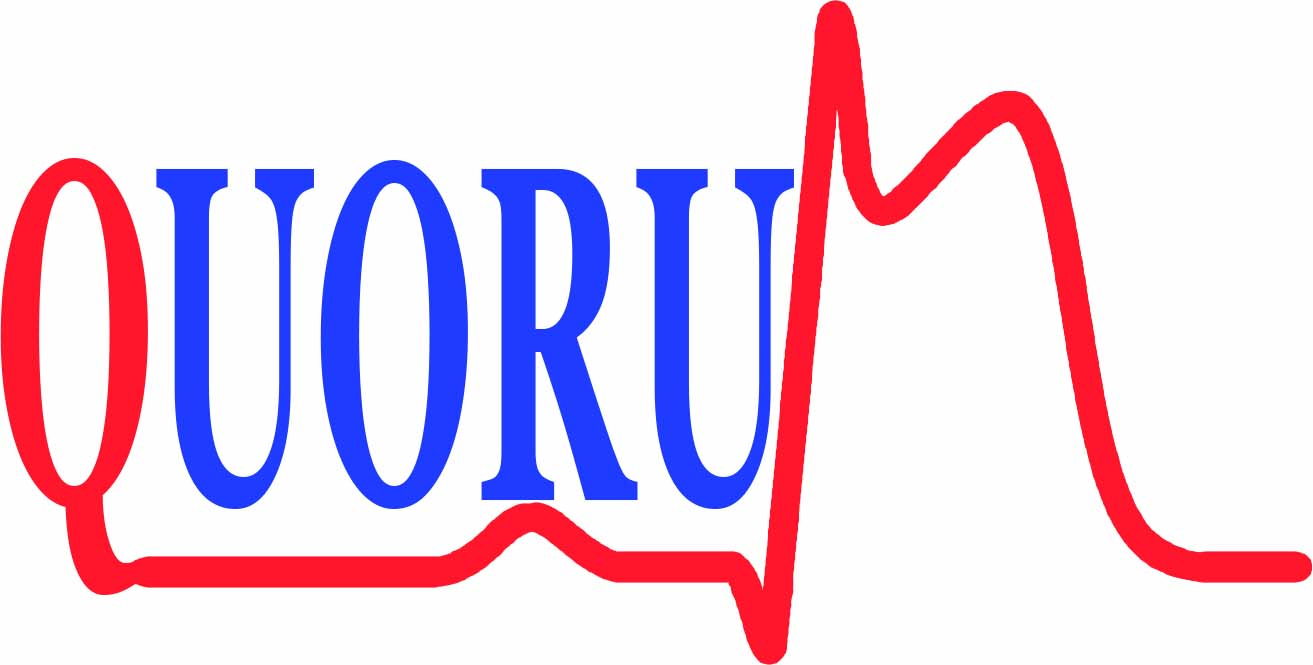 Disclosures
Gilles Montalescot is a consultant for Abbott, Amgen, AstraZeneca, Bayer, Boehringer Ingelheim, Boston Scientific, Bristol-Myers Squibb, Cell Prothera, CSL Behring, Europa, Idorsia, IRIS-Servier, Medtronic, MSD, Novartis, Pfizer, Quantum Genomics, Sanofi-Aventis
Results of the Quorum study - 2021
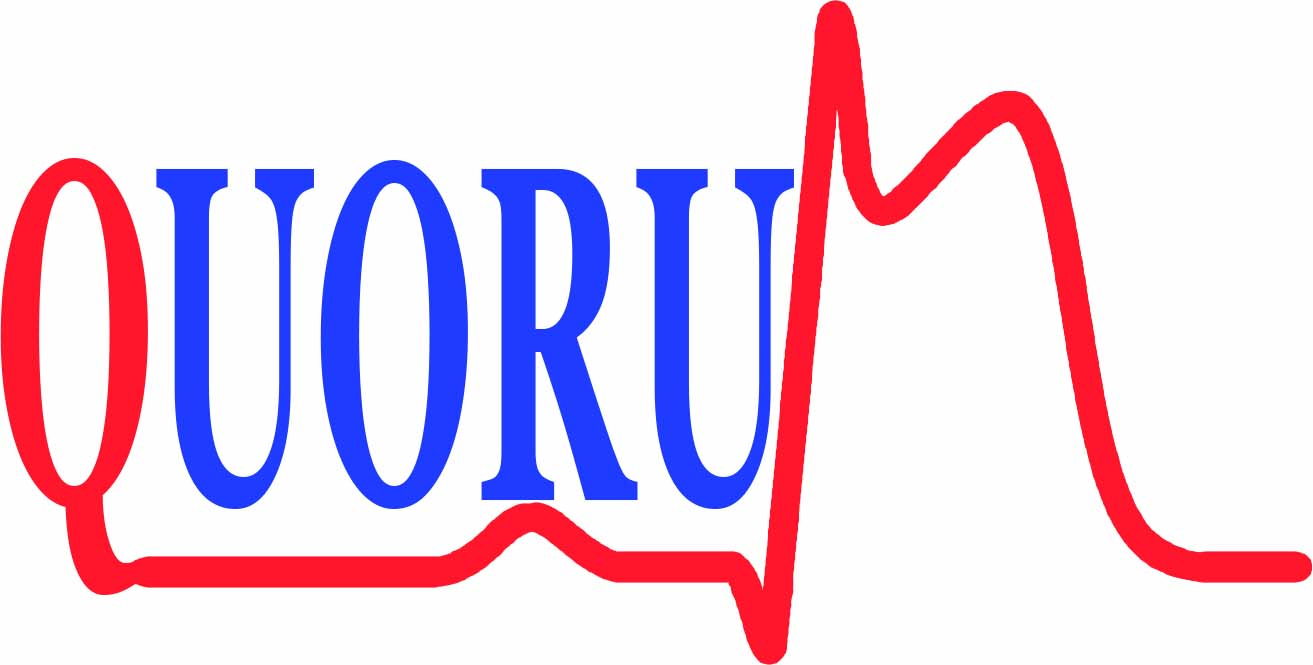 Brain Aminopeptidase A Inhibitors
Inhibition of Brain Aminopeptidase A prevents conversion of Angiotensin II into Angiotensin III
Reduction in Angiotensin III 
via APA inhibition results in
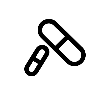 INCREASE OF THE DIURESIS(urinary elimination)
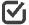 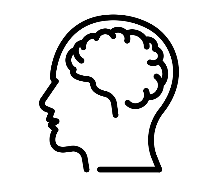 BAPAIs
LOWERING VASCULAR RESISTANCE
VASOPRESSIN RELEASE
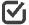 Angiotensin II
Angiotensin III
SYMPATHIC NERVE ACTIVITY
CONTROLLING HEART RATE
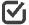 BAROREFLEX
Marc et al, Progress in Neurobiology 2011
Gao et al, Clinical Science 2014
Marc et al, Canadian Journal of Cardiology 2020
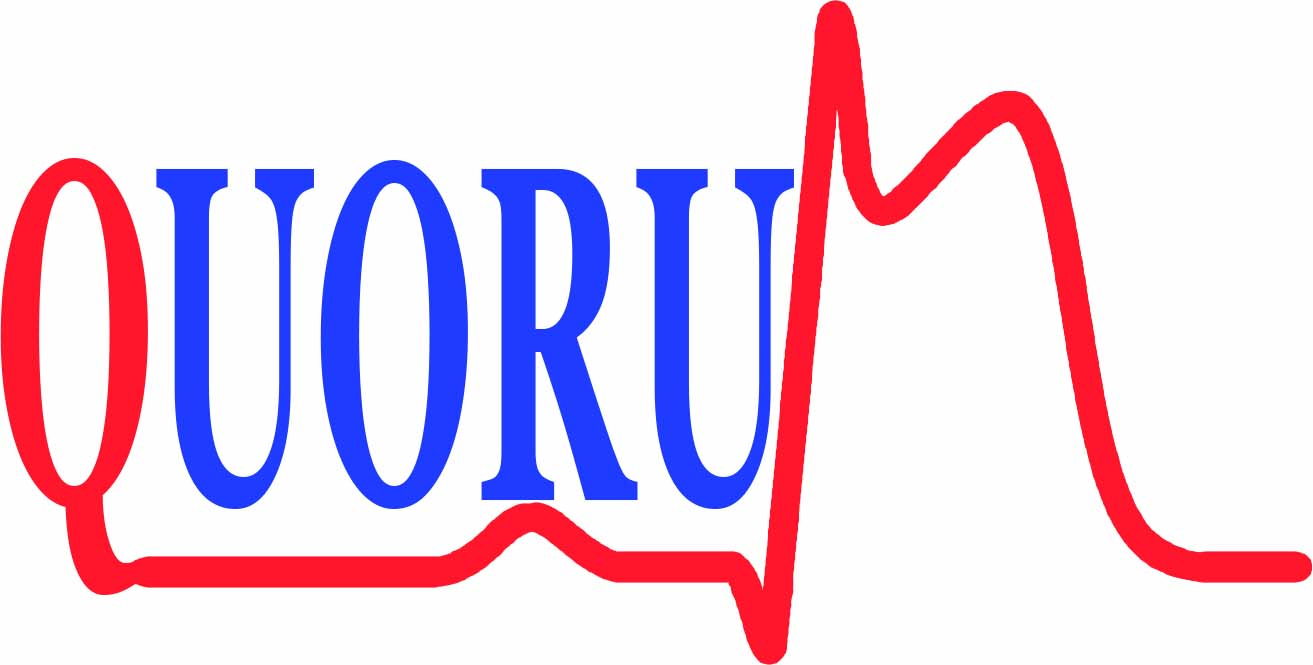 Rationale and Study Objective
Firibastat is the first-in-class of the Brain AminoPeptidase A Inhibitors (BAPAIs)
Firibastat inhibits aminopeptidase A and reduces brain Angiotensin III production resulting in a decrease of vasopressin release and sympathetic nerve activity
Firibastat improves left ventricular ejection fraction (LVEF) in rats1 and mice2 and, reduces filling pressures without any decrease in systemic blood pressure and, reduces myocardial fibrosis after acute MI
QUORUM primary objective is to compare the effects of two oral doses of firibastat to those of ramipril on change from baseline in left ventricular ejection fraction assessed by cardiac MRI after 12-week treatment
1Huang et al, Cardiovasc Res 2013
2Boitard et al, Journal of Molecular and Cellular Cardiology 2019
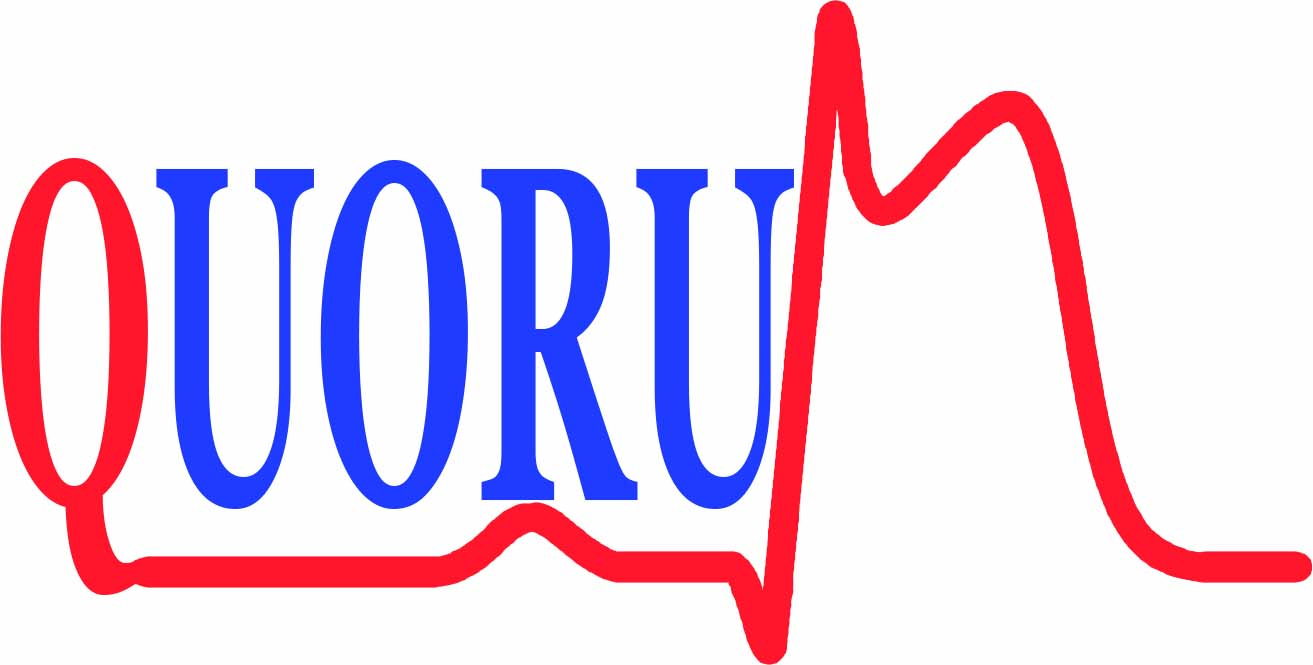 QUORUM Study Design
Multicenter, Randomized, Double-blind, Active-controlled Phase 2 Study (NCT03715998)
Firibastat100mg
BID
cMRI
12W
Firibastat500mg
BID
cMRI*
3-72h
First Acute Anterior MI
Primary PCI within 3-24h
1° endpoint: Change from baseline to 12 weeks in LEVF (centrally read by a blinded core-lab)
Ramipril5mg
BID
Randomization
2-WEEK TITRATION PERIOD
12 WEEKS
After 2 weeks, subjects were up-titrated if systolic blood pressure ≥110 mmHg
35 European centres in France, Germany, Hungary, Poland, Spain, Slovakia, UK
Ramipril
2.5mgBID
Firibastat
50mgBID**
Firibastat
250mgBID
cMRI: Cardiac Magnetic Resonance Imaging (MRI)
BID: Bis in Die (twice a day)
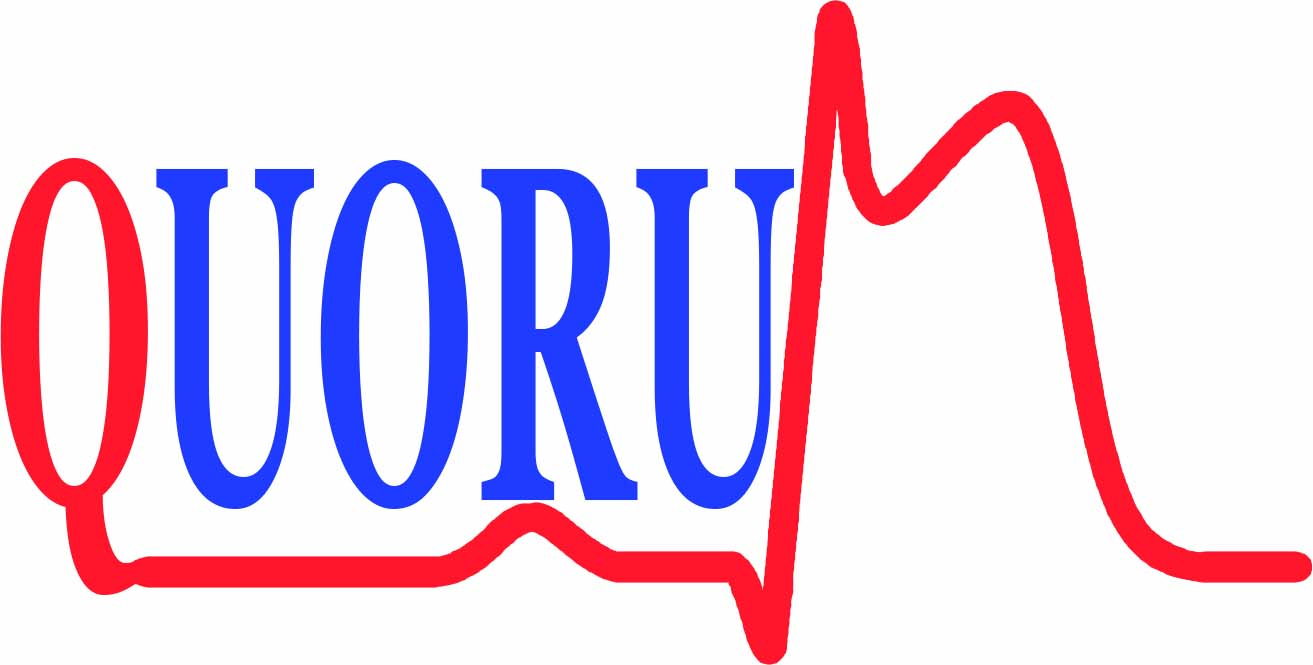 Statistical Assumptions and Sample size
Superiority trial versus ramipril (hierarchical step-down testing procedure)
Primary efficacy endpoint change from Baseline in LVEF assessed by cMRI*  (blinded core-lab ) on Day 84
Randomization 1:1:1
2‑sided 5% nominal level of significance, power 90%
Standard deviation of the primary efficacy : 10%.
Minimum absolute difference of 5% for LVEF between groups
10% drop-out
98 subjects per group: overall 294 subjects.
*cMRI: Cardiac Magnetic Resonance Imaging (MRI)
Results of the Quorum study - 2021
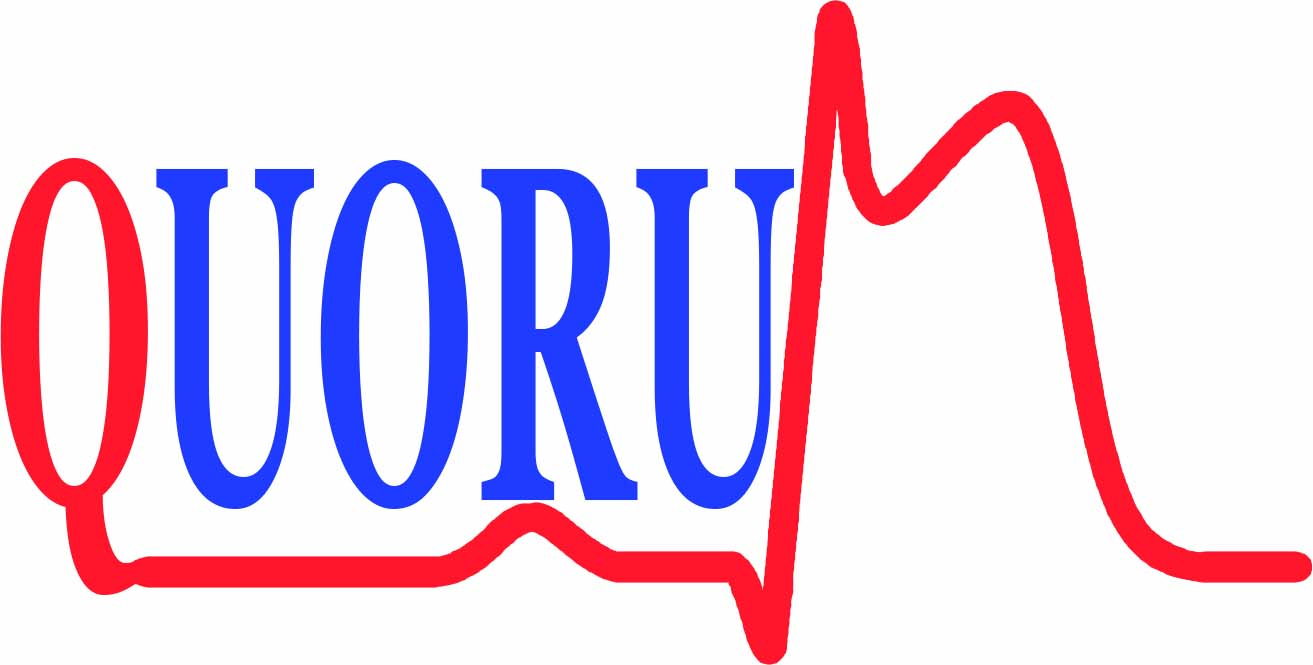 Study Population
341 subjects screened
46 subjects
Ineligible
295 subjects randomized
229 subjects
Modified Intent-to-treat* population
* All patients who took at least one dose and with at least one post-baseline EF assessed par cardiac MRI.
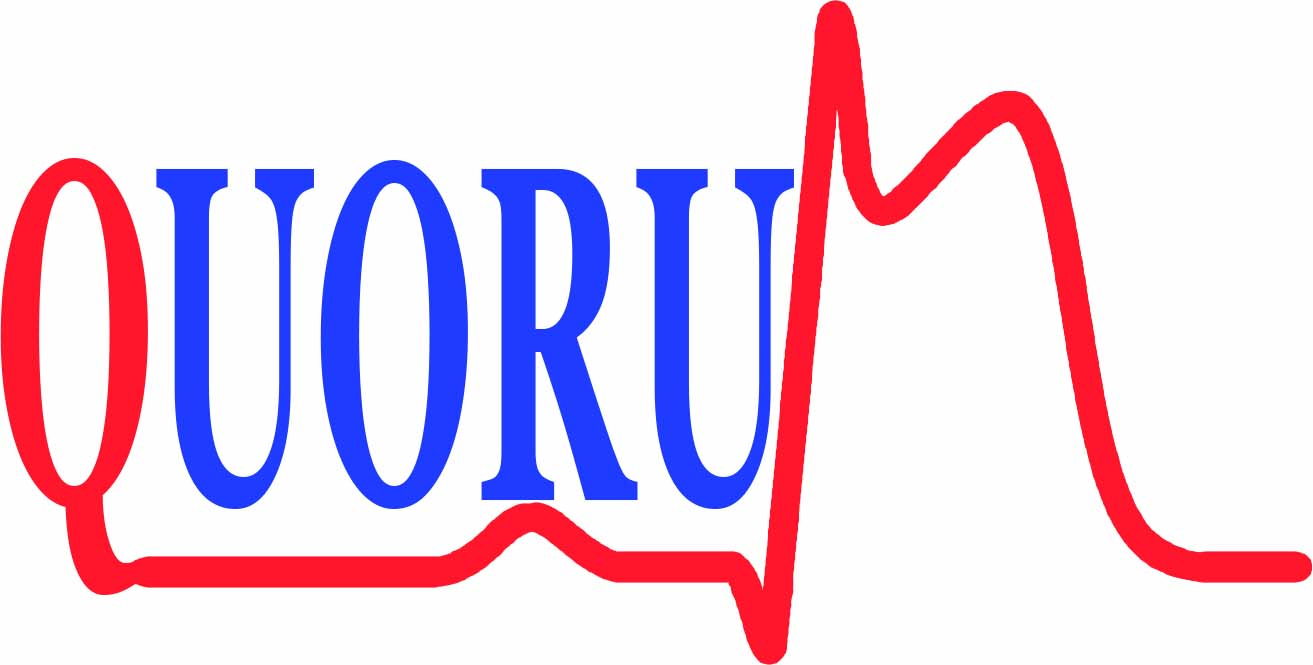 Baseline characteristics
Firibastat 500 mg BIDN=77
Ramipril 5mg BIDN=80
Firibastat 100 mg BIDN= 72
Gender, male (n, %)
55 (76.4%)
59 (76.6%)
60 (76%)
Age, (years, mean±SD)
56.9±10.2
58.9±11.2
58.2±10.8
Body Mass Index (kg/m² mean±SD)
28.2±4.6
27.8±4.3
27.7±4.4
Hypertension (n, %)
40 (55.6%)
45 (58.4%)
39 (48.8%)
Dyslipidemia (n, %)
33 (45.8%)
30 (39.0%)
30 (37.5%)
Diabetes (n,%)
11 (15.3%)
11 (14.3%)
12 (15.0%)
Time to PCI (hour, mean±SD)
6.2±3.7
6.0±6.2
6.5±4.4
LAD culprit artery (n, %)
71 (98.6 %)
74 (96.1%)
77 (96.3%)
TIMI flow 3 after PCI (n,%)
49 (94.2%)
51 (86.4%)
56 (93.3%)
RAS blockers before admission* (n , %)
31 (43.1%)
33 (42.9%)
25 (31.3%)
Baseline LVEF (%, mean±SD)
52.70±10.36
51.42±10.26
49.88±10.95
* RAS blockers were interupted prior to randomization
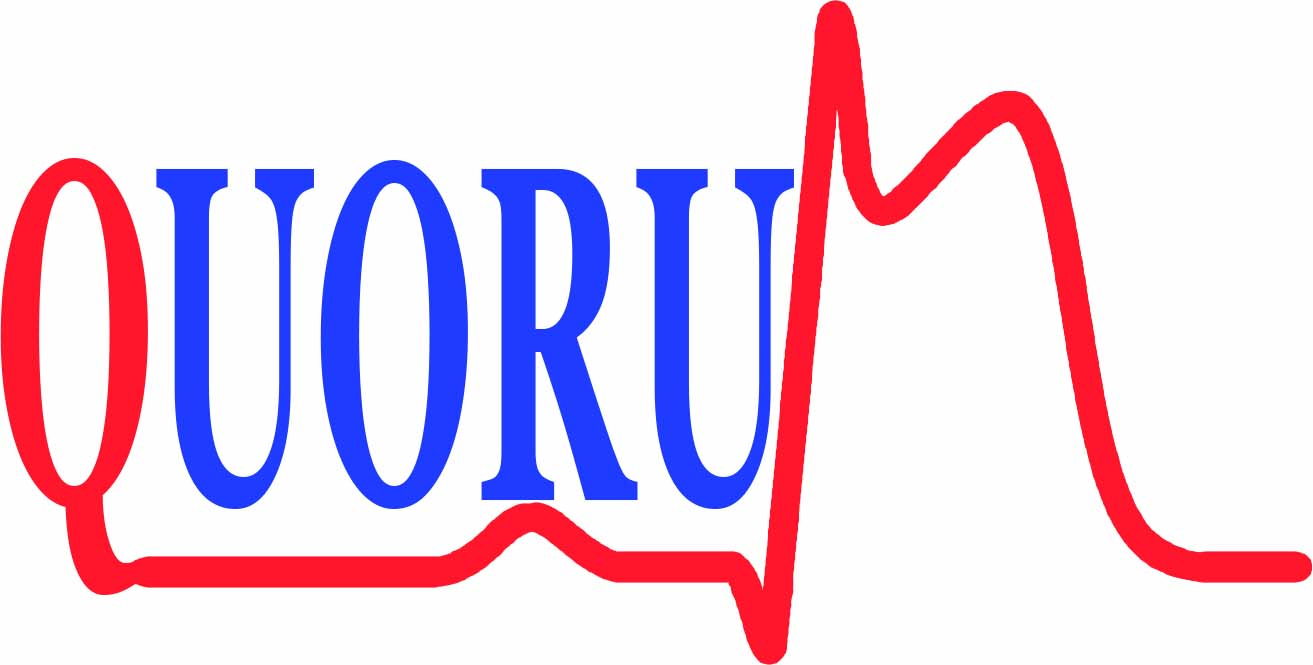 Final Dose achieved at day 84
After 2 weeks, subjects were up-titrated if systolic blood pressure ≥110 mmHg
N=15   (21%)
50 mg BID
FiribastatGROUPE A N= 72
N=57    (79%)
100 mg BID
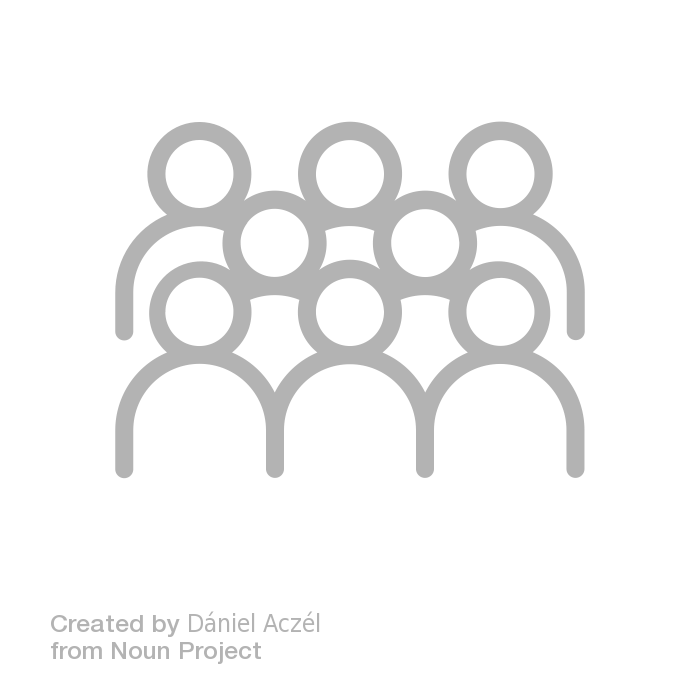 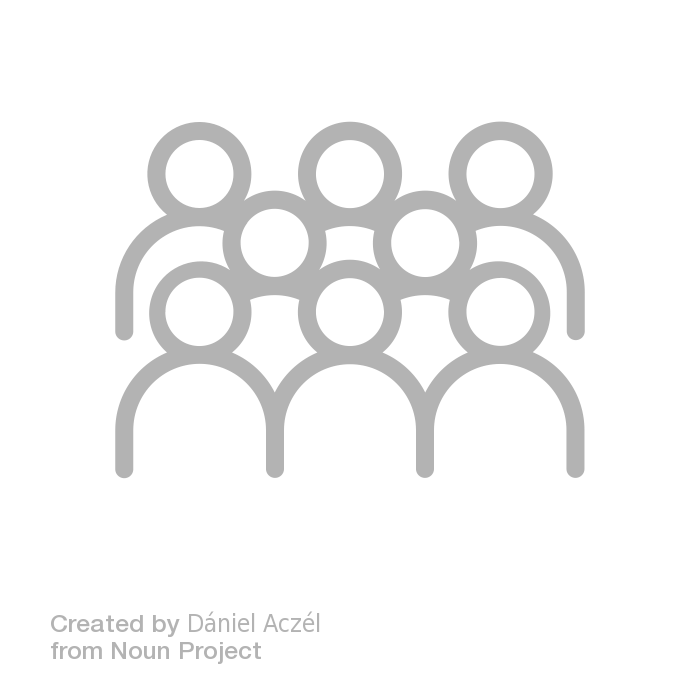 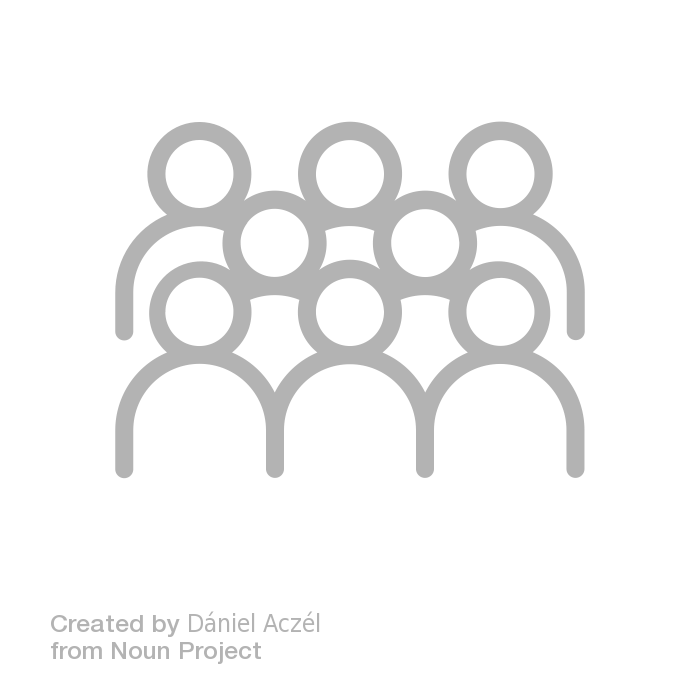 N=15    (19%)
250 mg BID
FiribastatGROUPE B N= 77
N=62   (81%)
500 mg BID
N=26    (32%)
2.5 mg BID
RamiprilGROUPE C N= 80
N=54   (67%)
5 mg BID
Results of the Quorum study - 2021
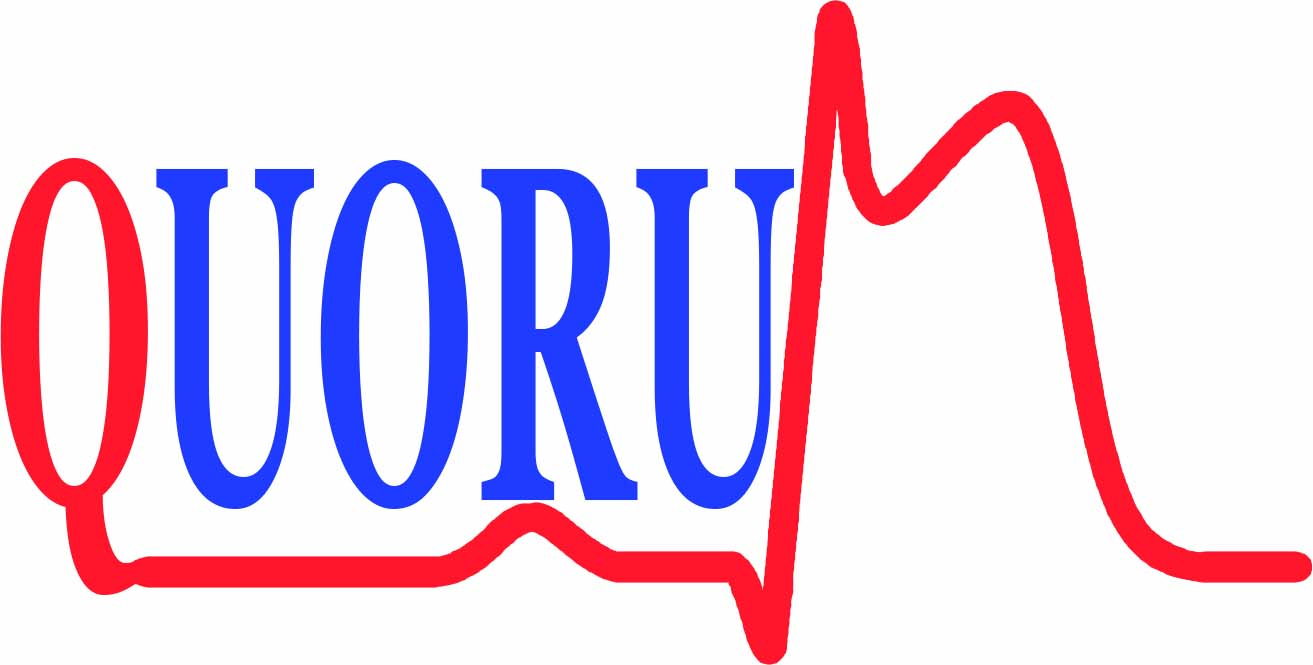 Primary Endpoint
Change from baseline to 12 weeks in Left Ventricular Ejection Fraction (LVEF) assessed by cardiac MRI
LVEF (%)
Results of the Quorum study - 2021
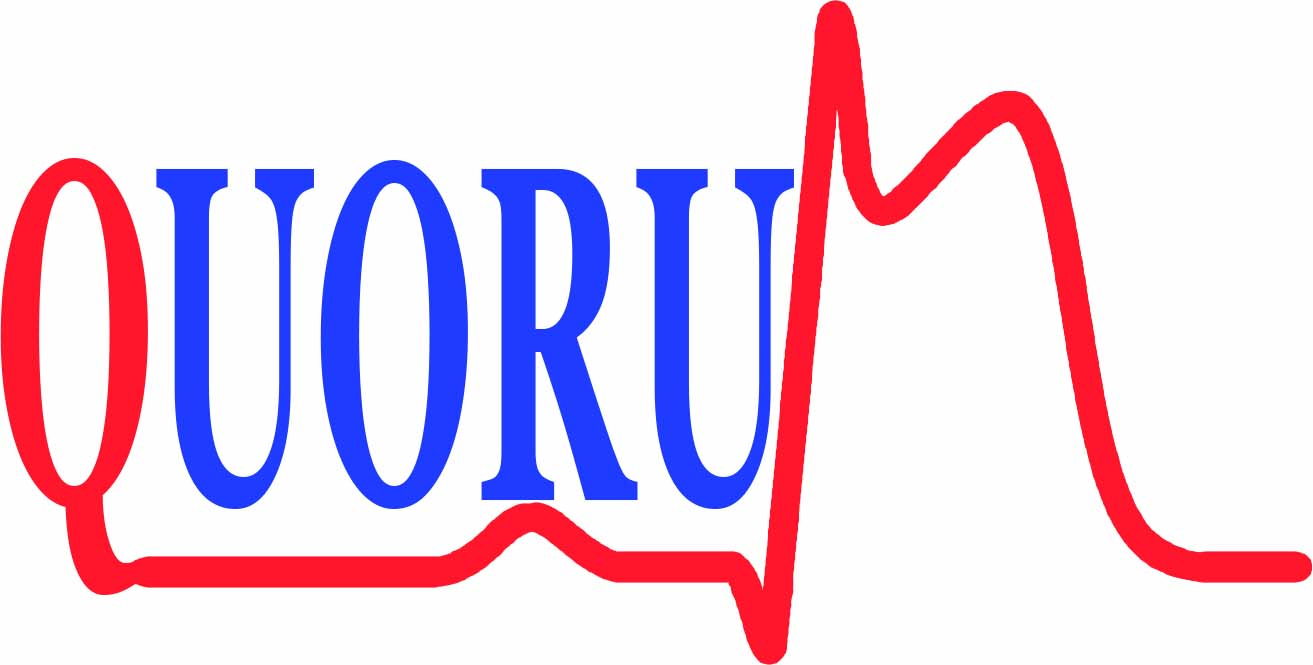 Other MRI Parameters(change from baseline)
Firibastat500mg BIDN=77
Ramipril5mg BIDN=80
Firibastat100mg BIDN=72
Left ventricular ejection fraction (%)
+5.62±1.2
+5.31±1.10
+5.66±1.12
End-diastolic Volume (mL)
+14.17±4.50
+12.66±4.28
+9.36±4.34
End-systolic Volume (mL)
-0.45±3.34
-0.40±3.19
-3.13±3.24
Infarct Mass (g)
+22.75±2.72
+27.19±2.79
+27.15±2.59
Major Adverse Cardiac Events (MACE - Centrally adjudicated)
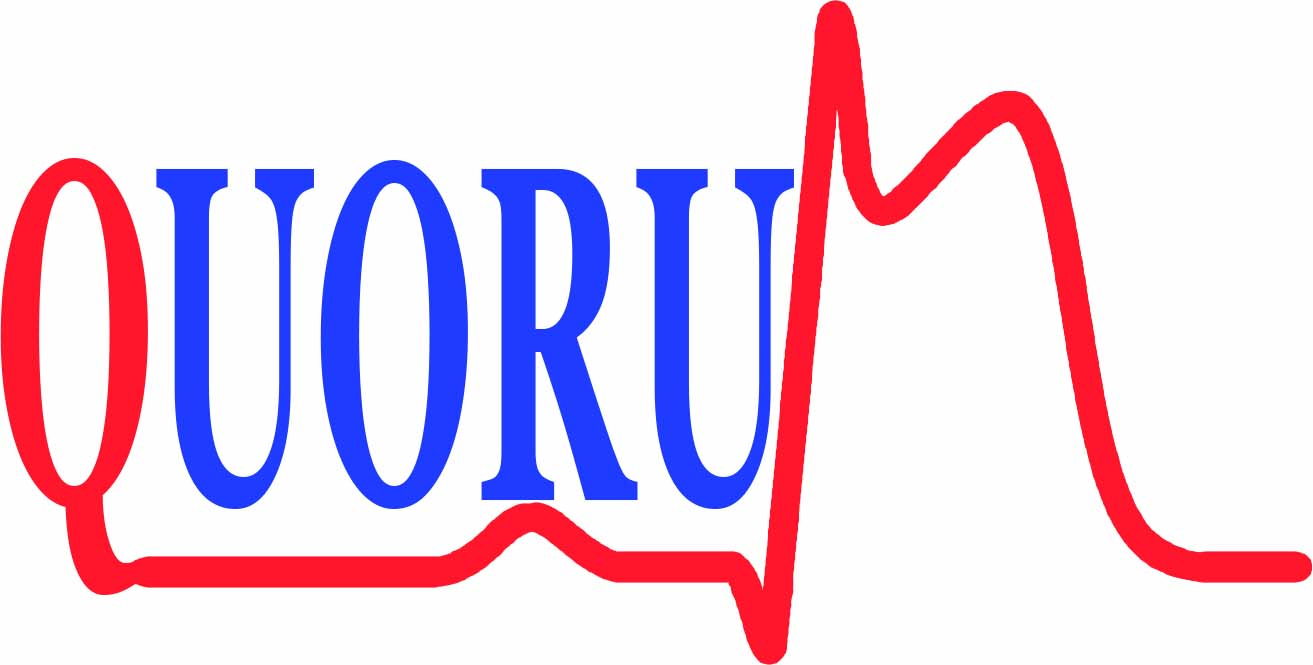 Firibastat500mg BIDN=98
Ramipril5mg BIDN=98
Firibastat100mg BIDN=98
10  
8 (8.2%)
8
6 (6.1%)
6
5 (5.1%)
Major Cardiac Events
subjects (n,%)
2
1
1
Cardiovascular Deaths (n)
3
0
3
New MI (n)
7
8
2
Cardiac Hospitalizations (n)
No MACE was considered as treatment-related
All MACEs have been reviewed and validated by an independant review committee
SafetySystolic Blood Pressure
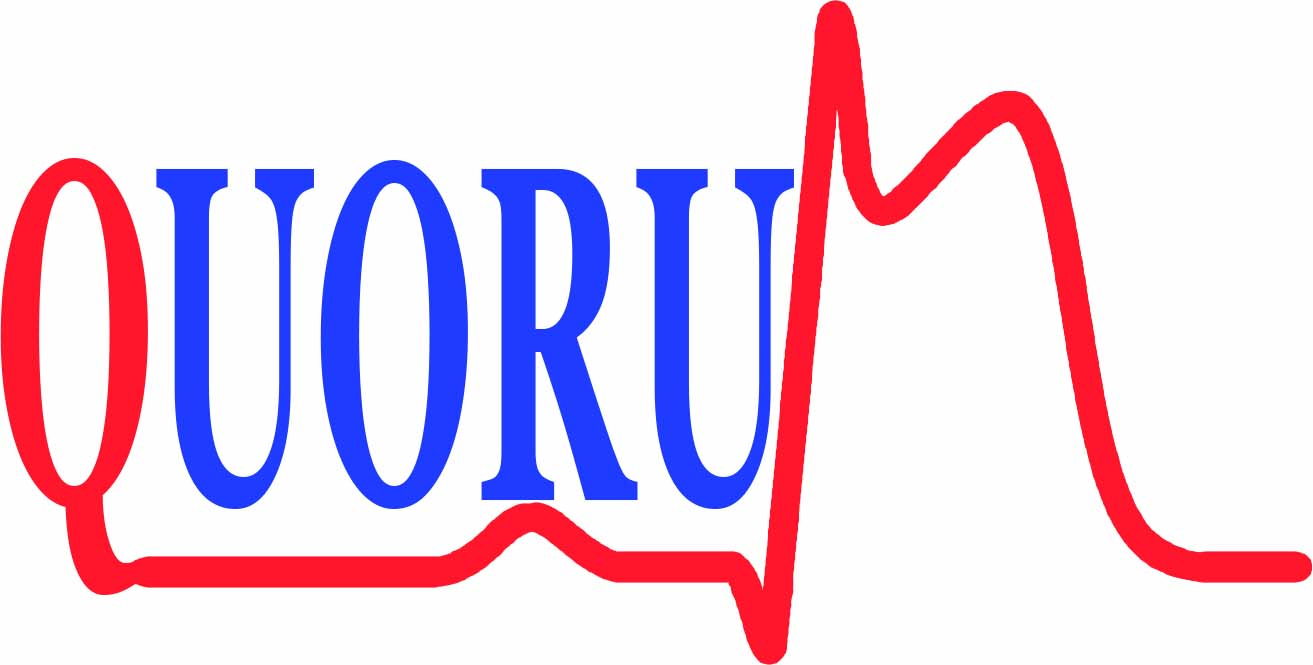 p=NS
Firibastat (2 doses) vs ramipril
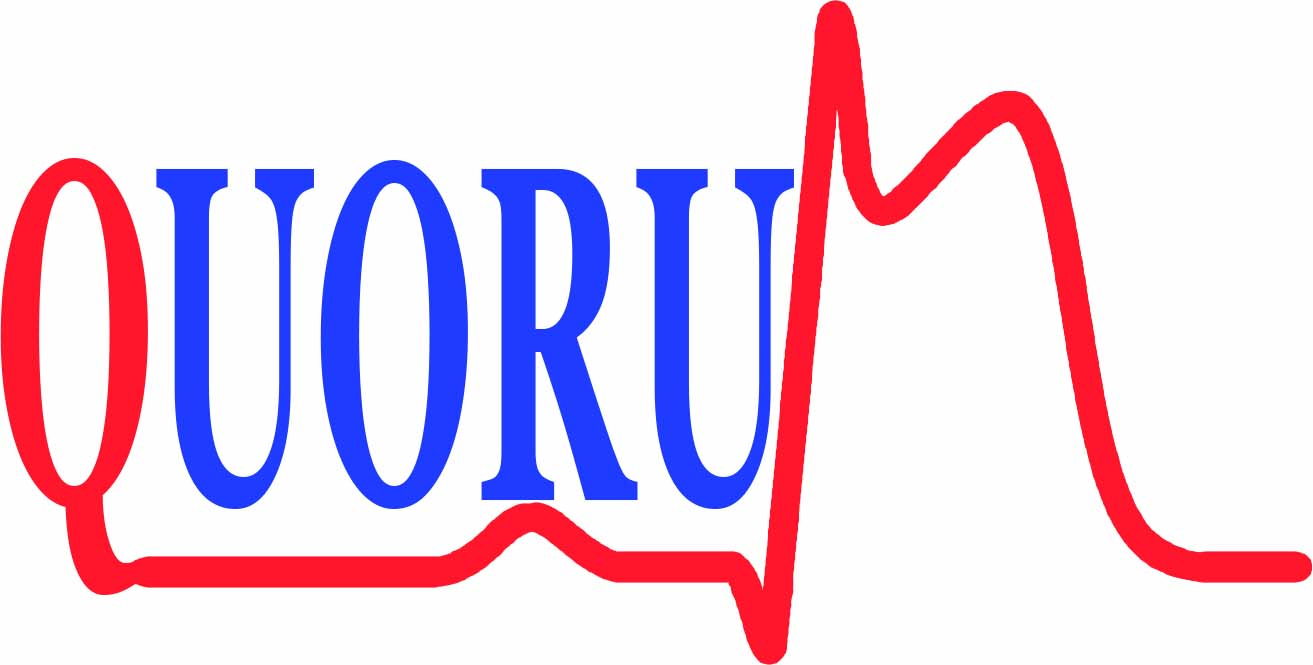 SafetyChange from baseline in laboratory tests
Firibastat100mg BIDN=98
Firibastat500mg BIDN=98
Ramipril5mg BIDN=98
Sodium (mEq/L)
2.28±2.83
1.93±3.28
2.07±2.94
0.31±0.56
3 (3%)
0.28±0.44
2 (2%)
Potassium (mEq/L)
Hyperkaliemia, n (%)
0.21±0.46
1 (1%)
eGFR (mL/min/m²)
Renal adverse events, n (%)
-5.22±14.51
4 (4%)
-6.08±13.55
5 (5%)
-4.76±12.65
0 (0%)
Blood Glucose (mmol/L)
-1.29±1.72
-1.59±2.90
-1.79±3.01
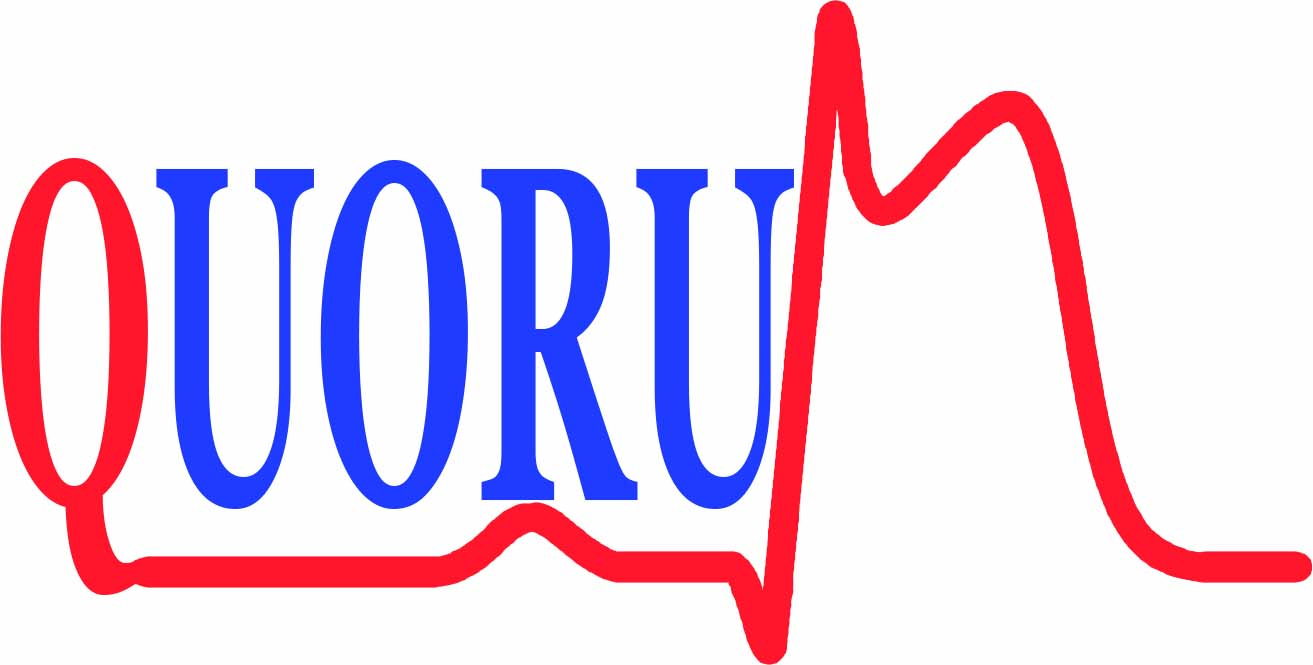 Safety Adverse Events (AE)
Firibastat100mg BIDN=98
Firibastat500mg BIDN=98
Ramipril5mg BIDN=98
Events
Events
Events
Patients (n, %)
Patients (n, %)
Patients (n, %)
99
49 (50%)
129
63 (64%)
133
54 (55%)
All Adverse Events
15 (16%)
15 (15%)
24
28
26
21 (21%)
Related Adverse Events
1 (1%)
0
1
1
1 (1%)
0 (0%)
Serious Related Adverse Events
Allergic Skin reactions (related or potentially related) 
(centrally adjudicated)
Firibastat100mg BIDN=98
Firibastat500mg BIDN=98
Ramipril5mg BIDN=98
Allergic Skin reactions
4 (4%)
10 (10%)
5 (5%)
7
(including one serious AE)
3
(including one serious AE)
Maculo-papular rash and generalized rash
4
0
1
1
Pruritus
Angioedema
0
0
1
DRESS Syndrome
0
1
0
All skin reactions  have been reviewed and validated by an independant skin reactions review committee
Conclusion
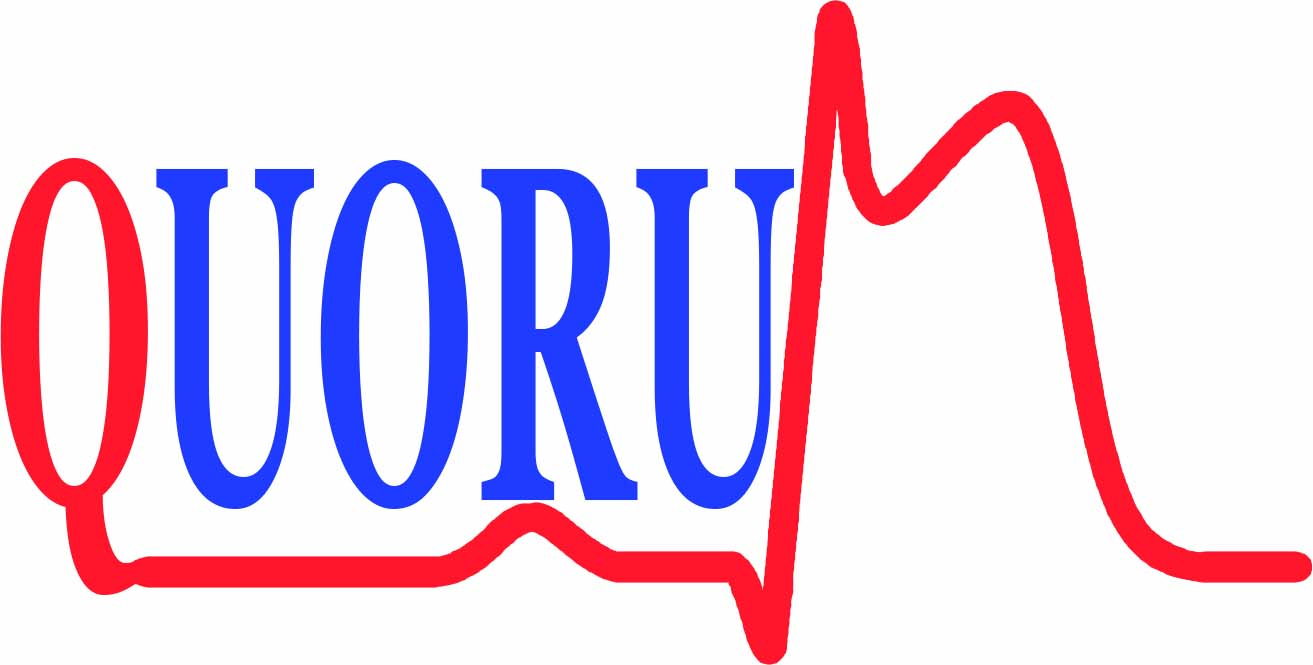 Firibastat (100 mg BID or 500 mg BID) was not superior to active comparator ramipril (5 mg BID) to prevent left ventricular dysfunction after first acute anterior MI 
Firibastat has a global safety profile similar to that of ramipril
Firibastat (whatever the dose, 100 mg BID or 500 mg BID) showed a trend to a better hemodynamic safety profile than ramipril
Acknowledgments
We thank  all the subjects recruited


We thank all the investigators :
Martin Hudek (Slovakia), Gilles Montalescot (France), Adam Janas (Poland), Marek Orban (Slovakia), Robert Gabor Kiss (Hungary), Peter Kurray (Slovakia), Bela Merkerly (Hungary), Joanna Szachniewicz (Poland), András Komocsi (Hungary), Jaroslaw Kazmierczak (Poland), Jacek Legutko (Poland), Aleksander Zurakowski (Poland), Isabel Antorrena (Spain), Eric Durand (France), András Vorobcsuk (Hungary), Peter Andrassy (Hungary), Andres Iniguez Romo (Spain), Christophe Thuaire (France), Jose Ramon Gonzalez Juanatey (Spain), Antonio Fernandez-Ortiz (Spain), Wieslaw Puchalski (Poland), Adam McDiarmid (UK), Maren Weferling (Germany), Christoph Stellbrink (Germany),Roberto Martin Asenjo (Spain), Jérome Roncali (France), Volker Schaechinger (Germany), Peter Clemmensen (Germany), Xavier Freixa (Spain), Andres Iniguez Romo (Spain), Beatriz Vaquerizo Montilla (Spain), Eric Van Belle (France), Holger Reinecke (Germany), Clifford Petraco (UK).
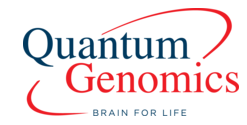 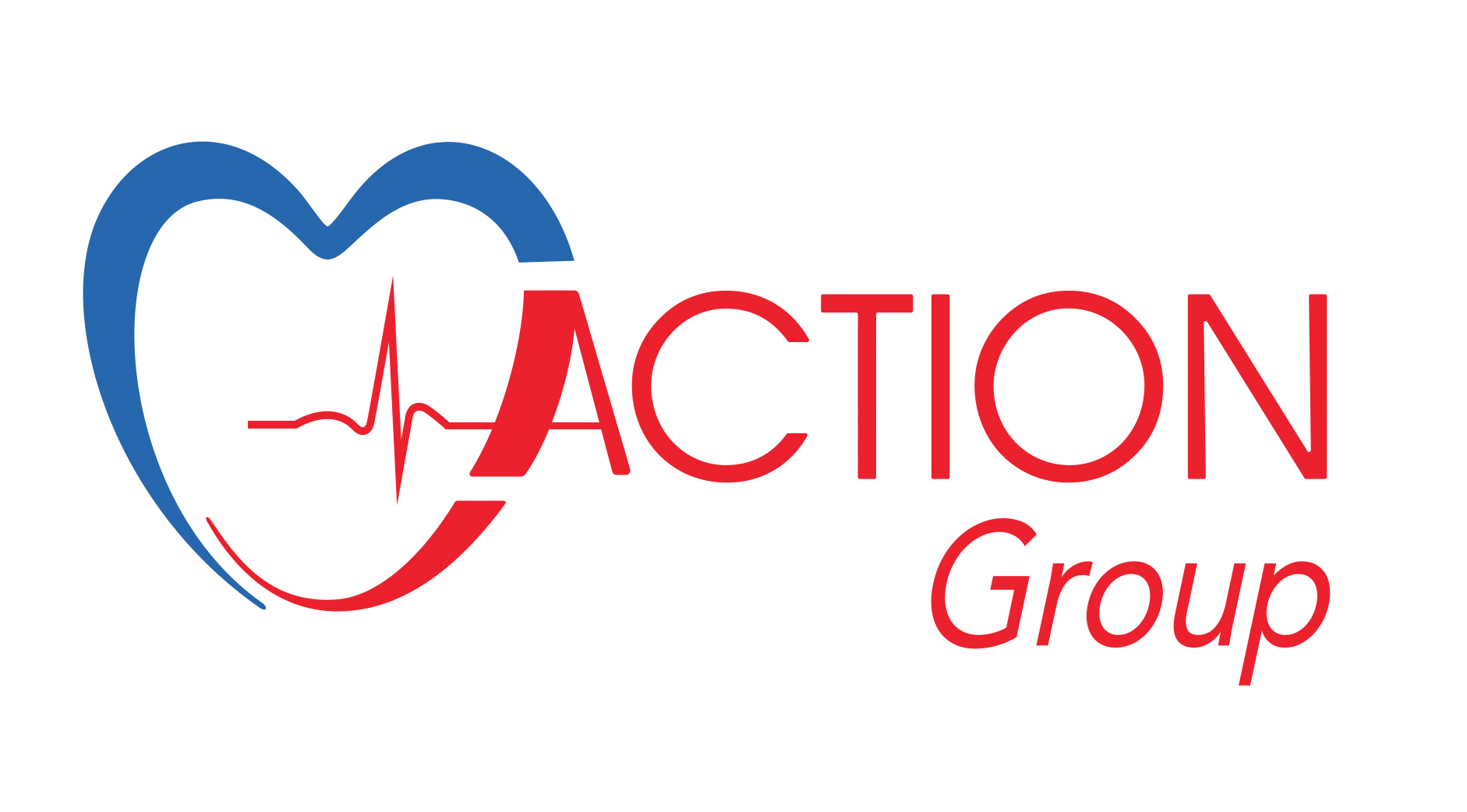 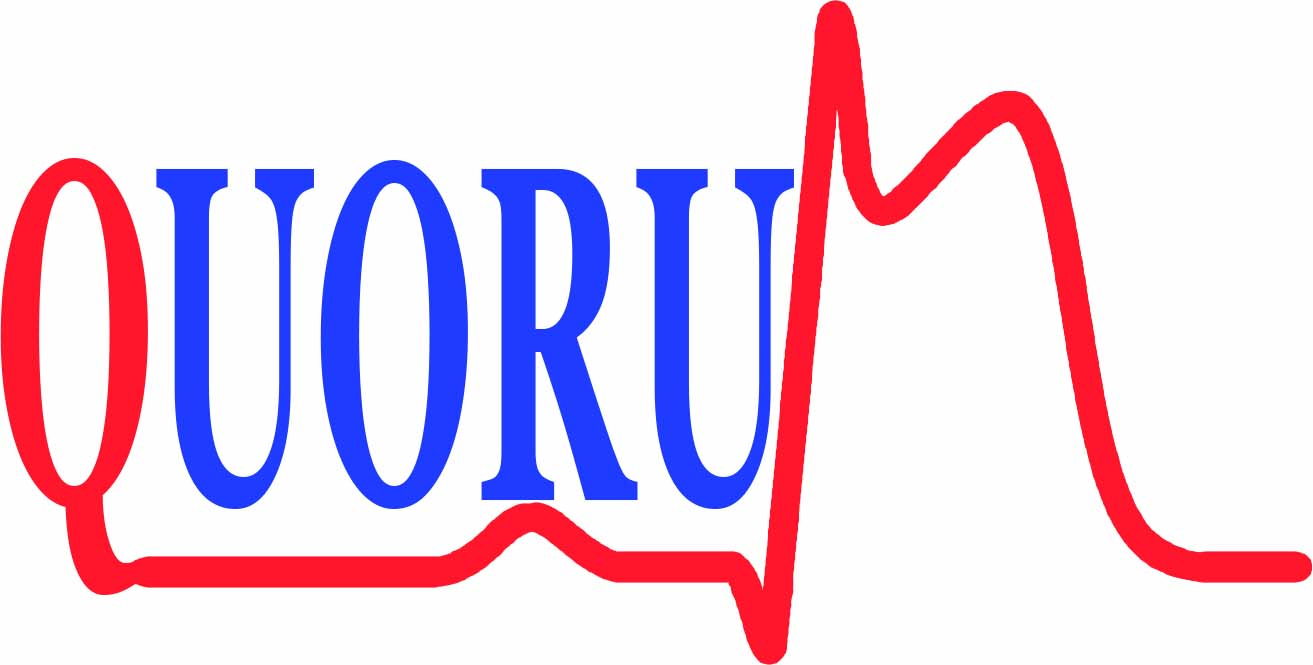